رأس المال البشري/ رأس المال الفكري / رأس المال الاجتماعي(Human Capital, Intellectual Capital & social capital)
أعداد 
زينب طاهر عبدالحسين 
 
بأشراف أ.م. ندى اسماعيل جبوري
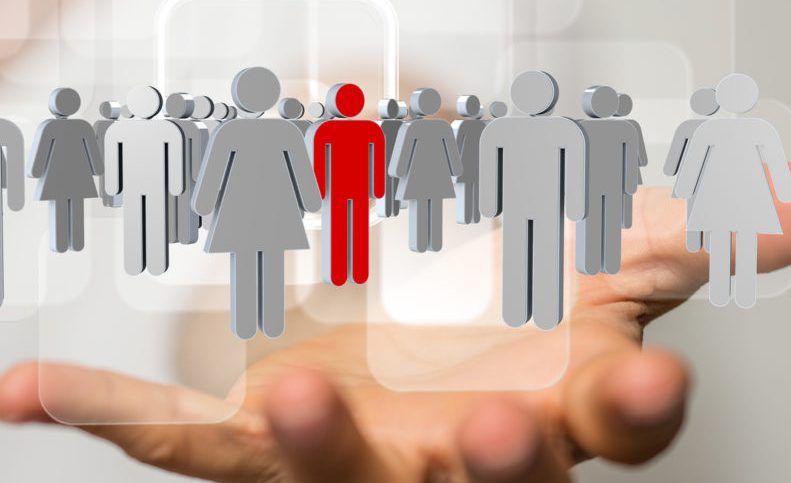 1
Human Capital رأس المــال البشــري
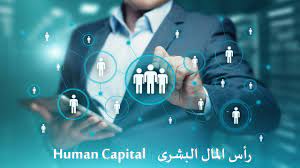 2
- مفهوم راس المال البشري  ( اصل غير ملموس ) 

 - تعريف رأس المال البشري 
كافة القدرات الشخصية للفرد والتي تمكنه من الارتقاء  بأدائه في مجال عمله
لا يشترط أن يولد الإنسان بها فطريا 
الرضا الوظيفي
3
تسعى المنظمات بالعمل على الاتي : 
1 -  أستقطاب أفضل المواهب البشرية . 
2 -  أغناء رأس المال البشري من خلال التطوير . 
3 - المحافظة على أفضل العاملين .
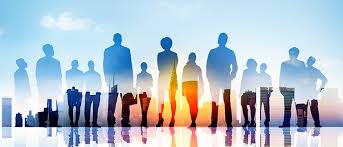 4
مكونات رأس المال البشري  :-
1 - المعرفة 				5- الحدس
2 -  المهارة  				6- الابتكار
3 – القدرات				 7- الذكاء 
4- التفكير المنظم
5
العوامل المؤثرة على رأس المال البشري  :- 
1 - نظام التعويضات  				
2 - التقادم التكنولوجي
 3 - الرضا الوظيفي			
4- المكانة الاجتماعية
5- الحافز المادي والاعتباري
6
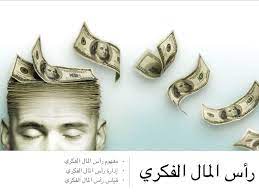 Intellectual Capitalرأس المــال الفكري
7
- مفهوم راس المال الفكري (الموجودات غير الملموسة المترابطة مع بعضها ) 

 - تعريف رأس المال الفكري
 قدرات منجزة يتمتع بها عدد محدود من الأفراد العاملين
المعرفة تعد بمثابة أسلحة تنافسية في عصرنا 
تكوين ثروة كبيرة دون أن تظهر في قوائم الميزانية
8
اوجه الاختلاف بين رأس المال المادي و رأس المال الفكري
9
الفرق بين رأس المال الفكري في المنظمة ورأس المال البشري :-

- راس المال البشري : المعرفة المتخصصة والمحفوظة في ذهن العنصر البشري
-  رأس المال الفكري : الاصول الفكرية و المعرفية
10
أهمية رأس المال الفكري
 خصائص رأس المال الفكري
 إدارة رأس المــال الفكـــري
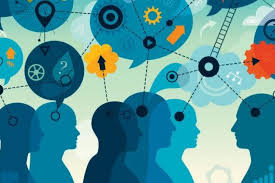 11
Social Capitalرأس المــال الاجتماعي
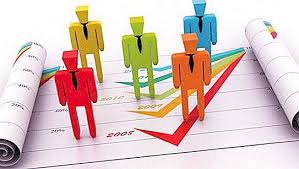 12
- مفهوم راس المال الاجتماعي (علاقات أفقية بين الناس) 

 - تعريف رأس المال الاجتماعي 
طبيعة التعاون بين الأفراد والجماعات والمنظمات 
أمر حاسم في تطور المجتمعات وازدهارها الاقتصادي
13
تكوين رأس المال الاجتماعي 
 النظريات الاساسية  لرأس المال الاجتماعي
 منظورات  رأس المــال الاجتماعية
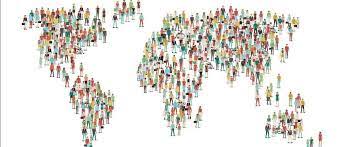 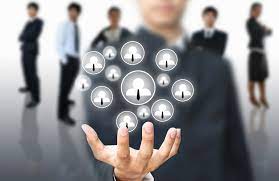 فوائد تطوير رأس المال الاجتماعي 
 مكونات لرأس المال الاجتماعي في منظمة  الاعمال 
 خصائص رأس المــال الاجتماعية
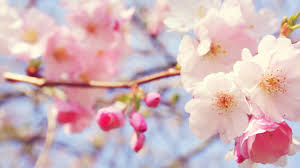 شــكرا لاصغائكــم